AQA GCSE Physics Required Practicals – Integrated Instructions – 10Apr2019 Draft© David Paterson, 2019Shared under a Creative Commons “Attribution-NonCommercial-ShareAlike” license.https://creativecommons.org/licenses/by-nc-sa/2.0/uk/
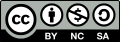 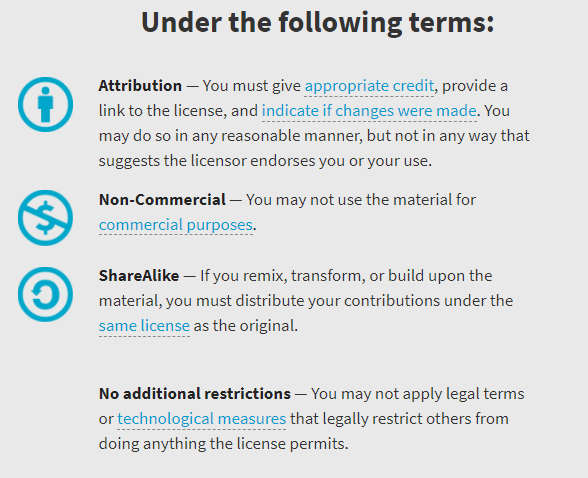 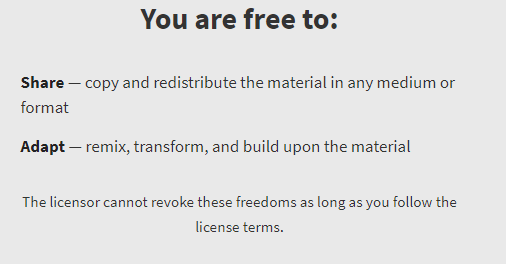 © D Paterson 2019
Draft 10/4/19
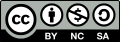 Risk assessments
These documents are shared for information and training purposes.
If you are going to carry out practicals following these instructions, you must carry out appropriate risk assessments first. I suggest the use of CLEAPSS resources for this.
Density of regular solids
GCSE Physics: Density
Designed in line with practicals in AQA GCSE Physics / Combined Science Handbooks
http://www.aqa.org.uk/resources/science/gcse/teach/practicals
 Measure height (H)  
 Measure depth (D)   
 Measure mass (M)  
=    _  _m_  _  
        D x H x W
 Calculate density () 
 Measure width (W)    
82.3 g
© D Paterson 2019
Draft 10/4/19
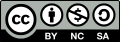 Density of irregular solids
GCSE Physics: Density
Designed in line with practicals in AQA GCSE Physics / Combined Science Handbooks
http://www.aqa.org.uk/resources/science/gcse/teach/practicals
 Submerge object in water  
=   _m_  
            V
 Calculate density () 
 Measure mass (m)  
 Measure volume of water displaced (V)      
82.3 g
© D Paterson 2019
Draft 10/4/19
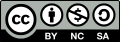 Density of liquids
GCSE Physics: Density
Designed in line with practicals in AQA GCSE Physics / Combined Science Handbooks
http://www.aqa.org.uk/resources/science/gcse/teach/practicals
 Calculate density ()               
                                   
 Measure mass of full measuring cylinder (mfull)      
 Measure out a volume of the liquid (V)                         
 Measure mass of empty measuring cylinder (mempty)  
=   mfull  ̶  mempty 

                   V
82.3 g
94.3 g
© D Paterson 2019
Draft 10/4/19
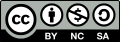 ❶ Weigh the metal block 
  
❻ Power on at 12V – record ammeter and voltmeter readings 
  
❺ Water then thermometer       
  
12V
00.00
❹ Voltmeter in parallel          
❼ Measure temperature at 0, 1, 2, 3 …. 10 minutes 
  
A
V
❸ Power, ammeter, heater in series             
GCSE Physics: Specific heat capacity
Designed in line with practicals in AQA GCSE Physics / Combined Science Handbooks
http://www.aqa.org.uk/resources/science/gcse/teach/practicals
❽ Data analysis
  
❷ Wrap block in insulation      
--- g
© D Paterson 2019
Draft 10/4/19
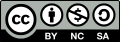 ❹ Thermometer
   
❸ Cardboard lid with hole
   
00.00
❷ Insulating material
   
❺ Measure temperature at 0, 3, 6….15 minutes
   
❶ 80cm3 hot water 
   
❻ Data analysis
  
GCSE Physics: Thermal Insulation
Designed in line with practicals in AQA GCSE Physics / Combined Science Handbooks
http://www.aqa.org.uk/resources/science/gcse/teach/practicals
© D Paterson 2019
Draft 10/4/19
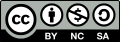 ❶ Set up battery, ammeter and wire in series                 
❺ Measure current and potential difference     
❷ Set up voltmeter in parallel            
1.5V
A
V
❸ Attach crocodile clip to 0cm end of wire                      
❹ Attach crocodile clip to 10, 20, 30 …. 100cm point on wire                             
GCSE Physics: Resistance 1
Designed in line with practicals in AQA GCSE Physics / Combined Science Handbooks
http://www.aqa.org.uk/resources/science/gcse/teach/practicals
© D Paterson 2019
Draft 10/4/19
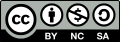 ❻ Measure current and potential difference                  
❸ Measure current and potential difference                  
❺ Close switch   
❷ Close switch   
6V
6V
A
A
R1
R2
R1
V
R2
❶ Set up circuit (R1 = R2)            
V
❹ Set up circuit (R1 = R2)            
GCSE Physics: Resistance 2
Designed in line with practicals in AQA GCSE Physics / Combined Science Handbooks
http://www.aqa.org.uk/resources/science/gcse/teach/practicals
© D Paterson 2019
Draft 10/4/19
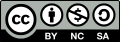 ❺ Reverse the battery wires. Repeat ❷&❸&❹
6V
A
❷ Adjust rheostat to give different voltage reading
Component
❹ Repeat ❷&❸   five times
V
❶ Set up circuit component =            
component =            
❸ Measure voltage and current
GCSE Physics: I-V characteristics 1
Designed in line with practicals in AQA GCSE Physics / Combined Science Handbooks
http://www.aqa.org.uk/resources/science/gcse/teach/practicals
© D Paterson 2019
Draft 10/4/19
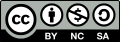 ❺ Reverse the battery wires. Repeat ❷&❸&❹
❶ Set up circuit – including protective resistor (P) and milliammeter (mA)
mA
6V
P
❹ Repeat ❷&❸   five times
V
❷ Adjust rheostat to give different voltage reading
❸ Measure voltage and current
GCSE Physics: I-V characteristics 2
Designed in line with practicals in AQA GCSE Physics / Combined Science Handbooks
http://www.aqa.org.uk/resources/science/gcse/teach/practicals
© D Paterson 2019
Draft 10/4/19
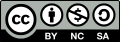 ❸ Clamp ruler so 0 cm is at the top of the spring          
❹ Measure length of spring
❷ Clamp spring       
❺  Add mass
❻ Repeat steps ❹ & ❺
0 masses 	1 mass     
2 masses 	3 masses 
4 masses 	5 masses 
❶ Clamp stand to bench                   
GCSE Physics: Force and extension
Designed in line with practicals in AQA GCSE Physics / Combined Science Handbooks
http://www.aqa.org.uk/resources/science/gcse/teach/practicals
© D Paterson 2019
Draft 10/4/19
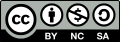 ❷ Tie 1.0N weight to car with string, over pulley
❶ Set up trolley at 0cm mark and HOLD
00.00
❸ Simultaneously release trolley AND start timer
❹ Press ‘Lap’ button at each distance marker
❺ Repeat with different weights
1.0 N 	0.8 N 
0.6 N 	0.4 N 
0.2 N 
GCSE Physics: Acceleration
Designed in line with practicals in AQA GCSE Physics / Combined Science Handbooks
http://www.aqa.org.uk/resources/science/gcse/teach/practicals
© D Paterson 2019
Draft 10/4/19
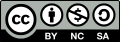 ❷ Tie 0.6 N weight to car with string, over pulley
❶ Set up trolley at 0cm mark and HOLD
00.00
❸ Add a 200g mass to the car
❺ Press ‘Lap’ button at each distance marker
❹ Simultaneously release trolley AND start timer
❻ Repeat with different masses
200 g 	300 g 
400 g 	500 g 
600 g 
GCSE Physics: Acceleration 1
Designed in line with practicals in AQA GCSE Physics / Combined Science Handbooks
http://www.aqa.org.uk/resources/science/gcse/teach/practicals
© D Paterson 2019
Draft 10/4/19
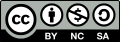 GCSE Physics: Waves 1
Designed in line with practicals in AQA GCSE Physics / Combined Science Handbooks
http://www.aqa.org.uk/resources/science/gcse/teach/practicals
❶ Set up ripple tank to produce low frequency waves       
❷ Adjust height of lamp so waves are visible on card        
❻ Calculate:
	wavelength	
	frequency	
	wave speed	
❸ Ruler at right angle to waves                     
❺ Count the number of waves passing mid-point of card in 10 s  
❹ Measure length of five waves on card    
© D Paterson 2019
Draft 10/4/19
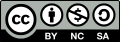 ❶ Attach string to vibration generator, over pulley to slotted mass
❷ Adjust frequency until a standing wave is visible
❸ Measure the distance between 2 nodes
❹ Repeat steps ❷&❸ for different numbers of nodes 
2 nodes 	3 nodes 
4 nodes 	5 nodes  
6 nodes 
GCSE Physics: Waves 2
Designed in line with practicals in AQA GCSE Physics / Combined Science Handbooks
http://www.aqa.org.uk/resources/science/gcse/teach/practicals
© D Paterson 2019
Draft 10/4/19
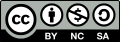 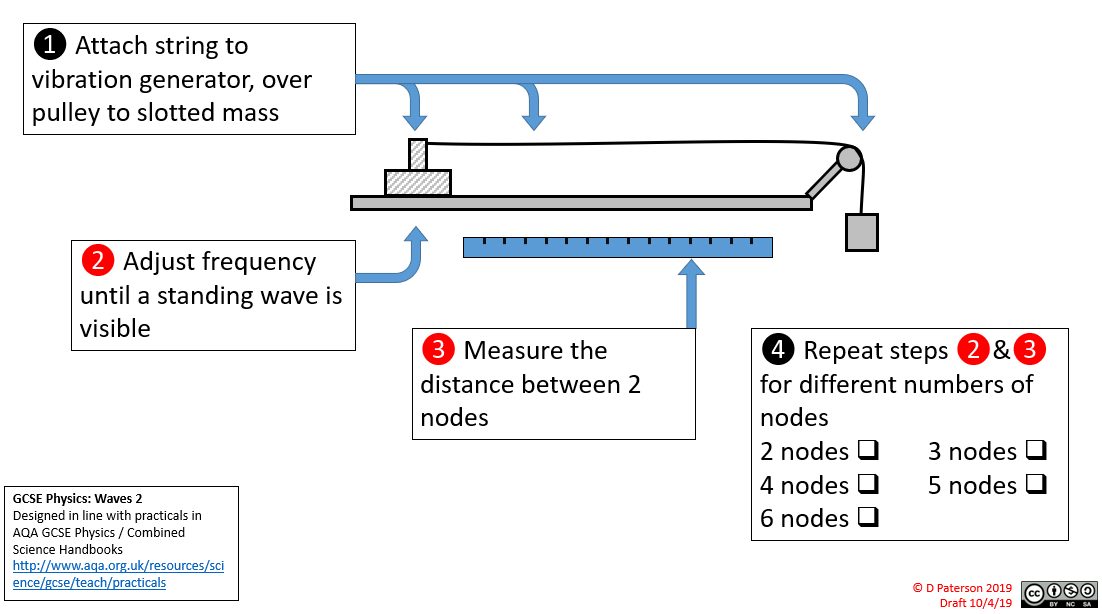 ❷ Draw a normal 
         (N)              
❹ Direct ray of light at intersection of N and edge of block      
❸ Turn on ray box
 
❺ Draw Xs to indicate paths of light rays (reflection and refraction)         
❶ Draw round block                    
❾ Repeat with a different block
❻ Turn off ray box and remove block
 
❽ Measure angles of reflection and refraction           
❼ Join up Xs to show light rays
 
GCSE Physics: Light
Designed in line with practicals in AQA GCSE Physics / Combined Science Handbooks
http://www.aqa.org.uk/resources/science/gcse/teach/practicals
© D Paterson 2019
Draft 10/4/19
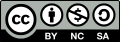 ❷ Fill with just boiled water          
❸ Place lid on cube

❹ Measure IR emission from each side
	matt black 	
	shiny black	
	shiny silver	
	matt white	
❶ Place Leslie cube on heat resistant mat                          
GCSE Physics: Radiation and absorption
Designed in line with practicals in AQA GCSE Physics / Combined Science Handbooks
http://www.aqa.org.uk/resources/science/gcse/teach/practicals
© D Paterson 2019
Draft 10/4/19
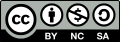 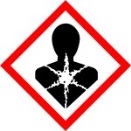 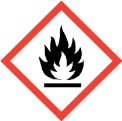 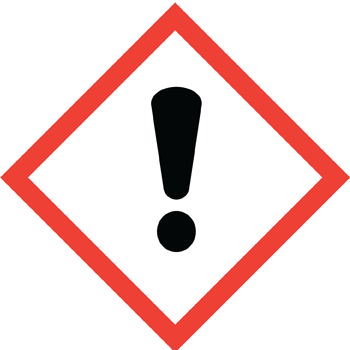 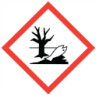 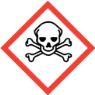 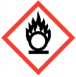 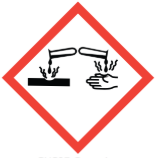 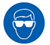 ❶❷❸❹❺❻❼❽❾❿ Text text text 
+
–
00.00
xxxxxxxxxxxxxxxxxxxxx
82.3 g
© D Paterson 2019
Draft 10/4/19
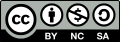